Adaptaciones Exitosas en Tiempos de Trabajo a Distancia
Trabajo con recursos compartidos
Octubre 2020
Agenda
Preguntas
Propuestas
Contexto
Antecedentes
Antecedentes
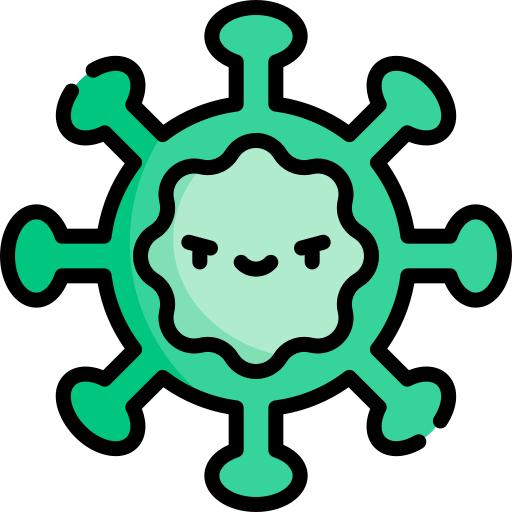 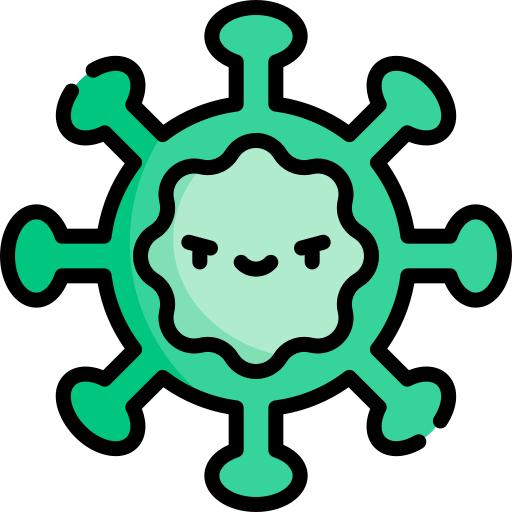 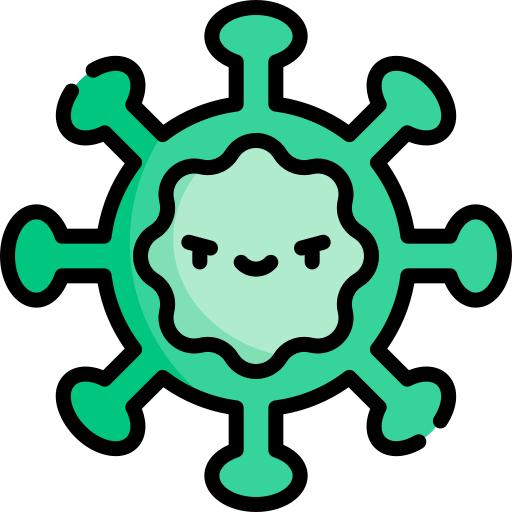 Contexto: trabajo remoto
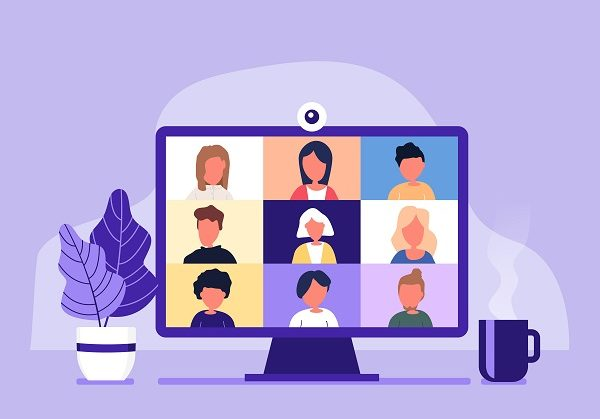 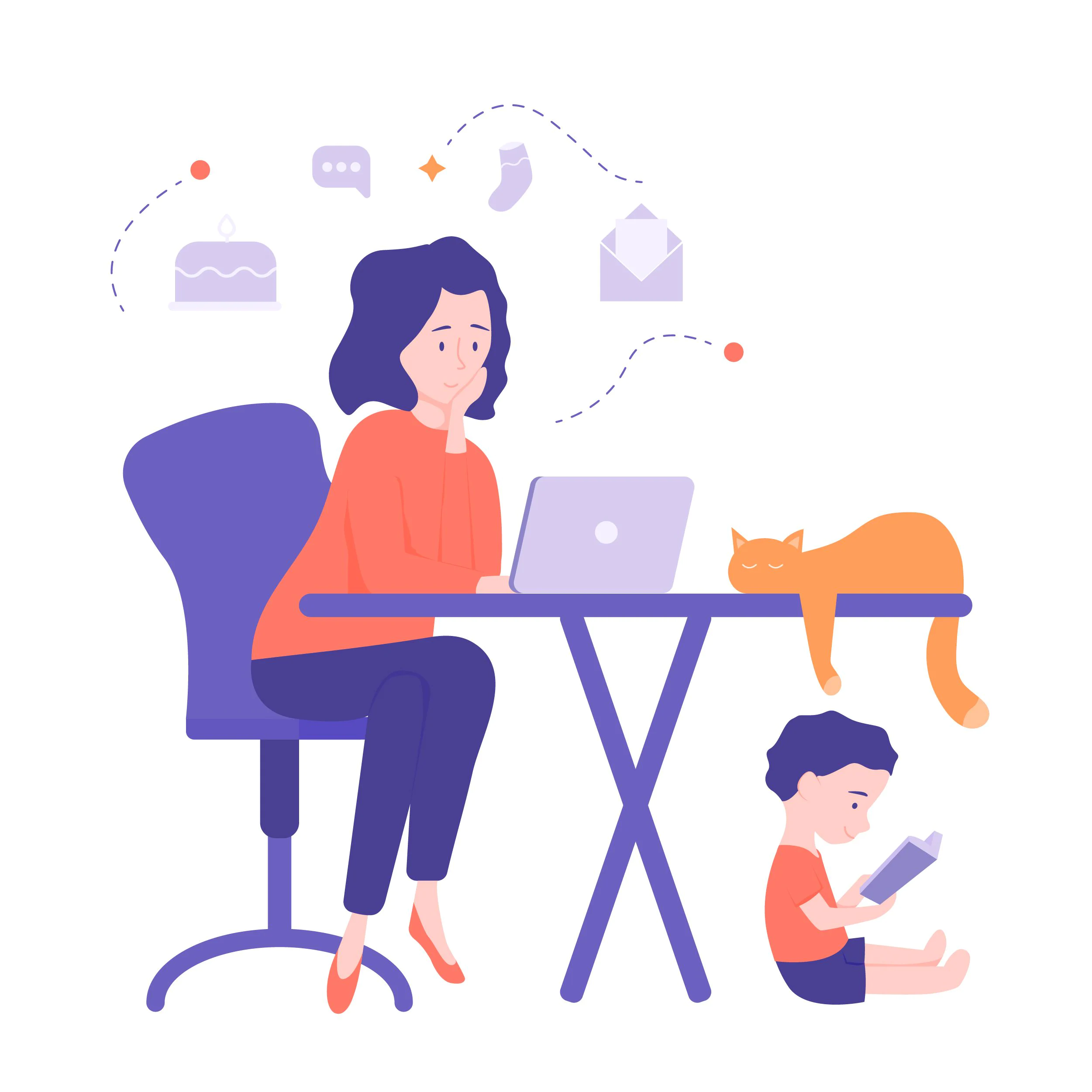 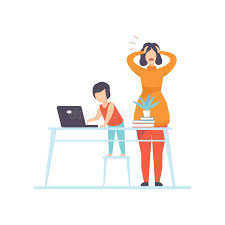 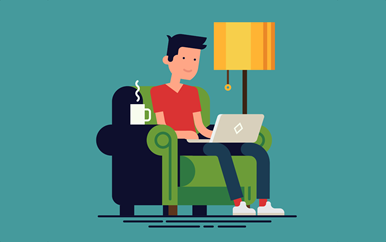 Contexto
Necesidad de trabajar en simultáneo con ciertos recursos:

Archivos: Documentos y Hojas de cálculo.

Tomar apuntes y compartir notas.

Explicar conceptos, diagramar ideas.
Propuestas
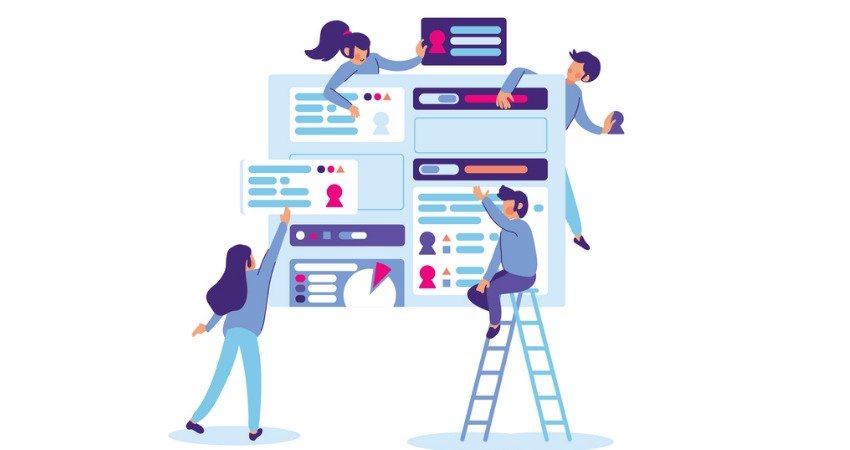 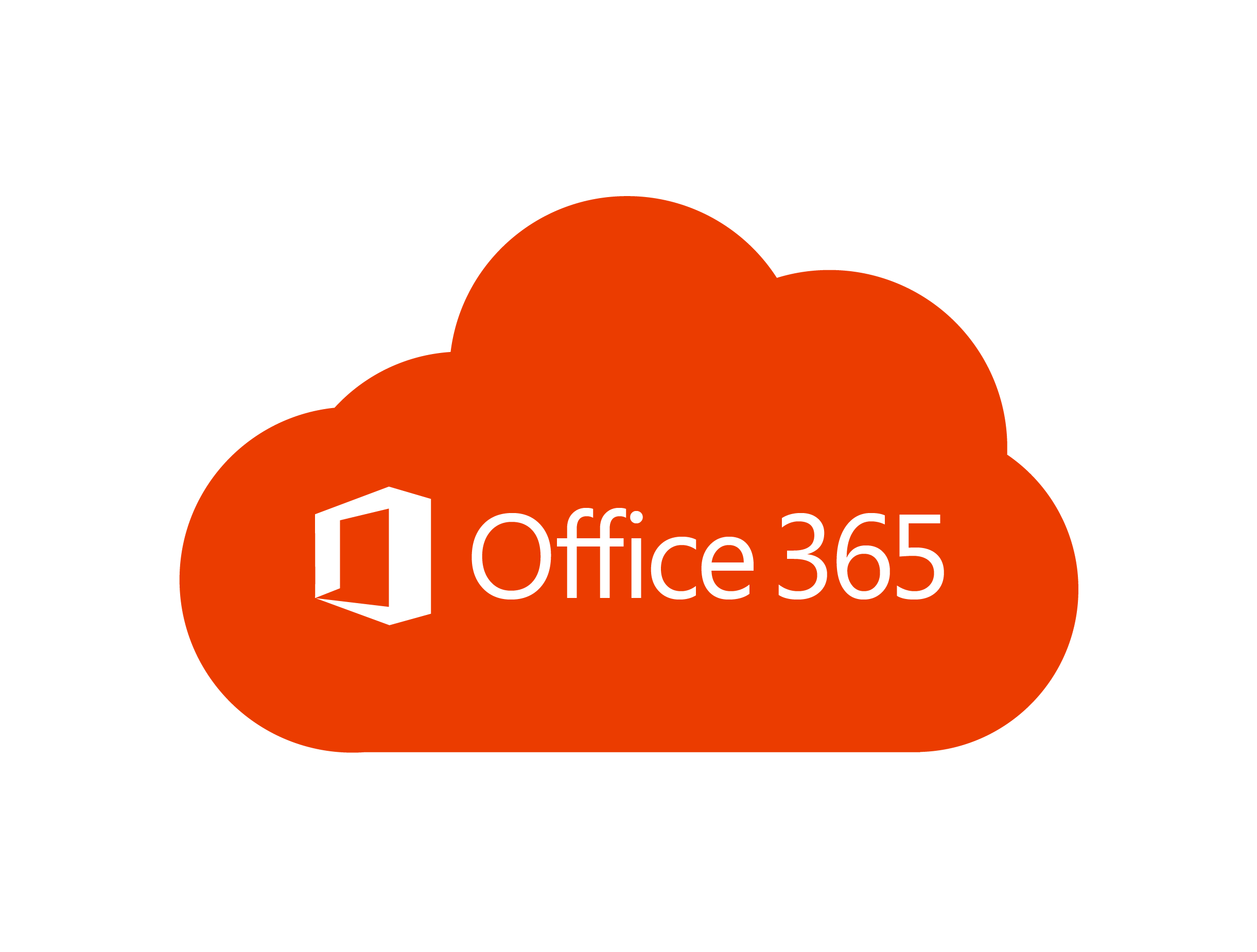 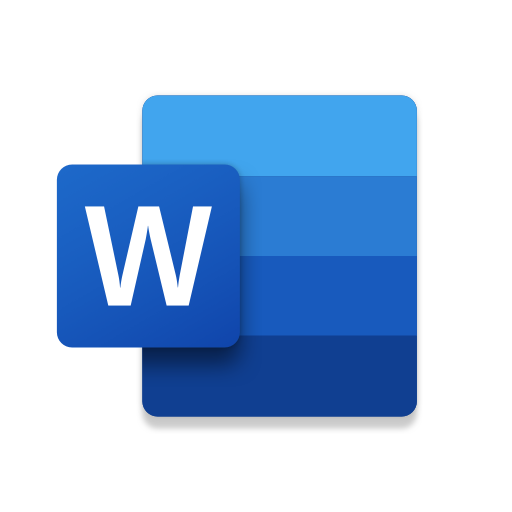 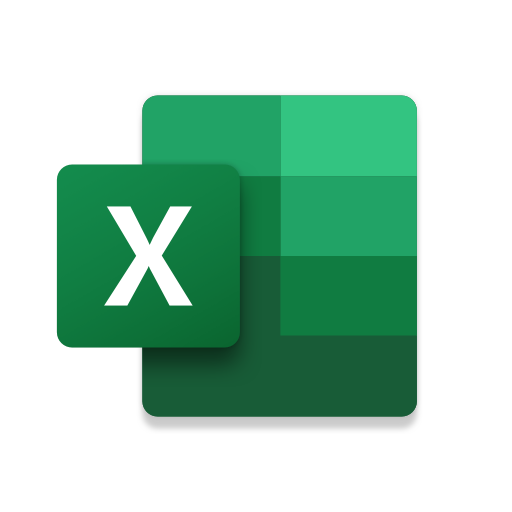 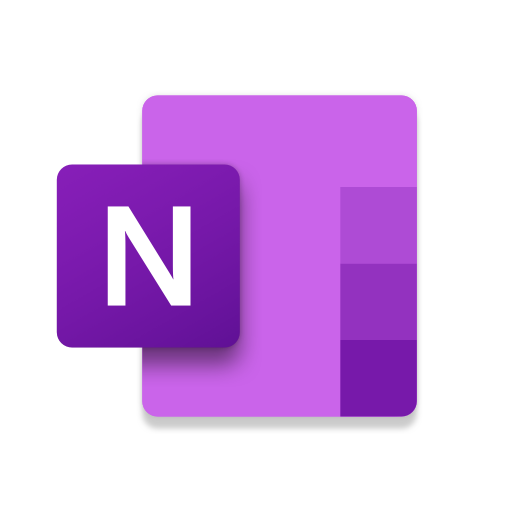 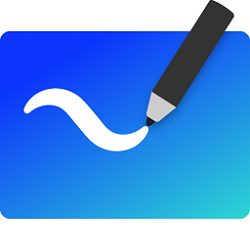 Demostración!
¿Preguntas?
Gracias por su atención!